Elementos básicos de nutrición
NECESIDADES NUTRICIONALES
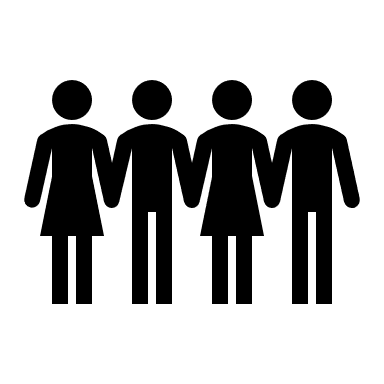 En forma de:

Grasas
Hidratos de carbono
Proteínas
ENERGÍA
Se llaman calorías a la energía que utiliza nuestro cuerpo para realizar las funciones y que es aportada por los alimentos
La cantidad de calorías o energía que necesita nuestro organismo está determinada en gran parte por el nivel de actividad física
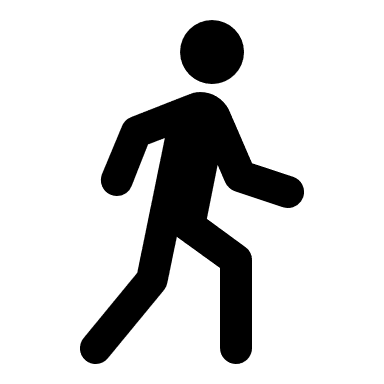 La actividad física se clasifica en: sedentaria, moderada e intensa
Son las cantidades de energía y nutrientes que cada persona requiere para mantenerse sano y desarrollar diferentes actividades
ACTIVIDAD FÍSICA
Dependen de la edad, el sexo, la actividad física y el estado fisiológico
Actividad moderada: realiza actividades de pie de intensidad ligera, además realiza ejercicio entre 3 a 4 veces por semana por espacio de 1 a 2 horas
Actividad sedentaria: realiza actividades que no requieren esfuerzo físico, la mayor parte del tiempo se está sentado
La energía y los nutrientes son aportados por los alimentos
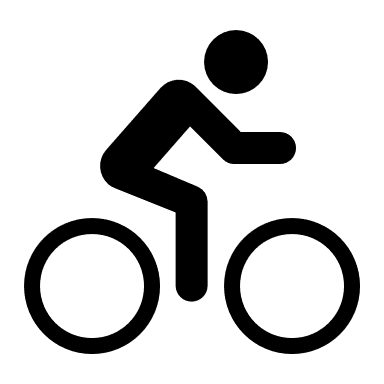 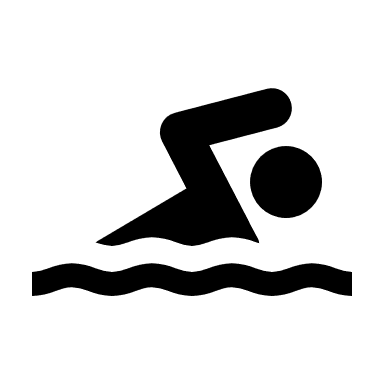 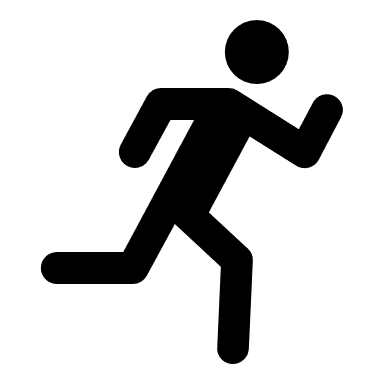 Actividad intensa: permanece mucho tiempo de pie y en movimiento, realiza actividades que requieren esfuerzo físico; realiza ejercicios 5 a 6 veces por semana por espacio de 2 horas o más
GASTO ENERGÉTICO
La mayor parte de la  energía se gasta en el metabolismo basal (que considera los procesos de: respiración, circulación, digestión, etc )
El gasto energético está conformado por el metabolismo basal y la actividad física, esto constituye un 100%.
TEXTO
El metabolismo basal, consume cerca del 70% de la energía. La actividad física, consume el 30% de la energía
TEXTO
RECUERDE
La mayor parte de la energía que debe consumirse debe provenir de las grasas y los hidratos de carbono
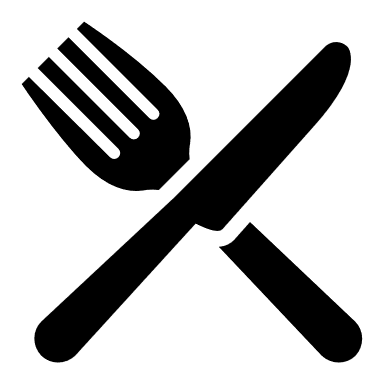 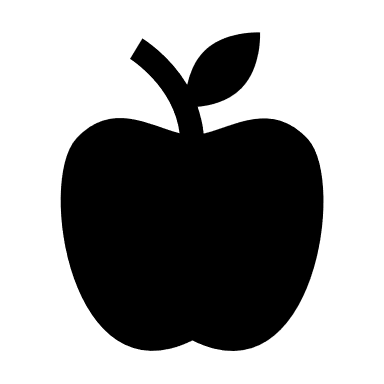 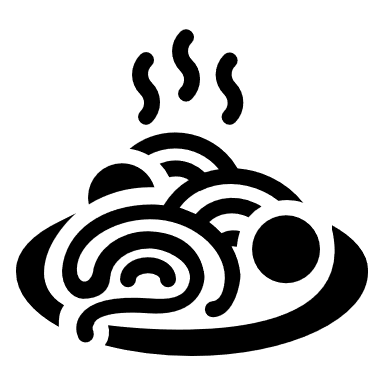 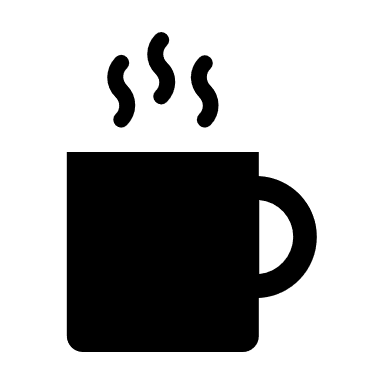 Debido a la composición corporal, la mujer gasta menos calorías que el hombre, aunque realicen el mismo esfuerzo físico
¡CONSTRUYAMOS SALUD JUNTOS!
SERVICIO MÉDICO UNED